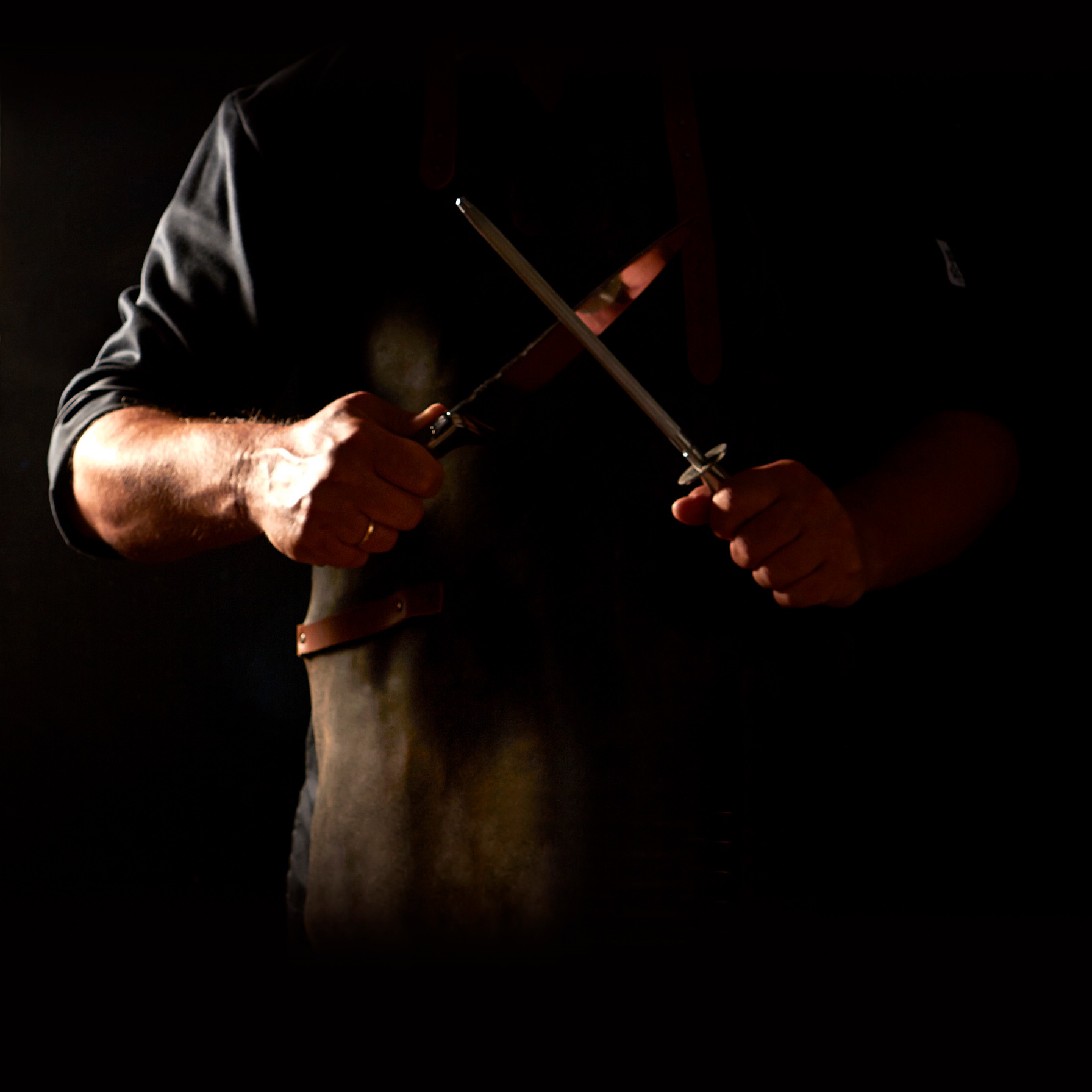 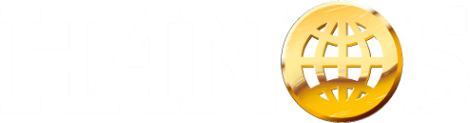 HANOS Heerenveen
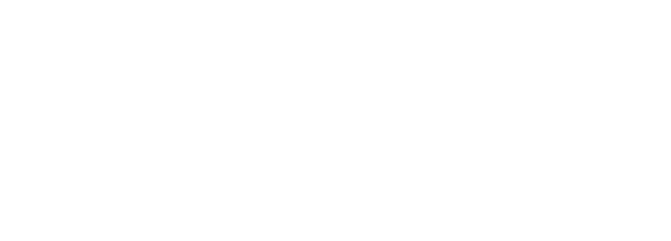